Ethical aspects of coaching and mentoring
York St John Mentor Leadership Programme
Day 2, November 22nd 2019
Quad, York St John University, Lord Mayor's Walk cc-by-sa/2.0 - © Robin Sones
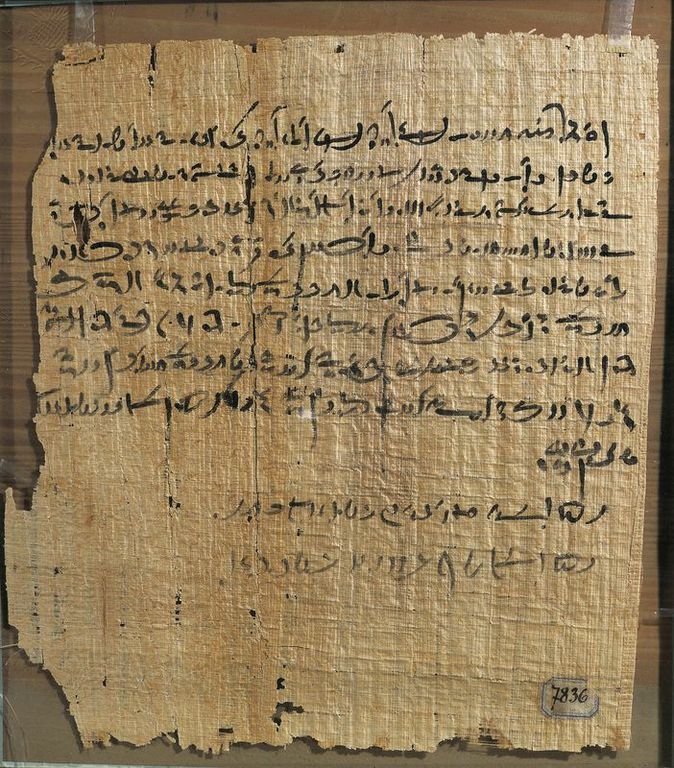 Three aspects of a coaching contract
Procedural

Professional

Psychological

Source for slides on contracting: Hay 2007
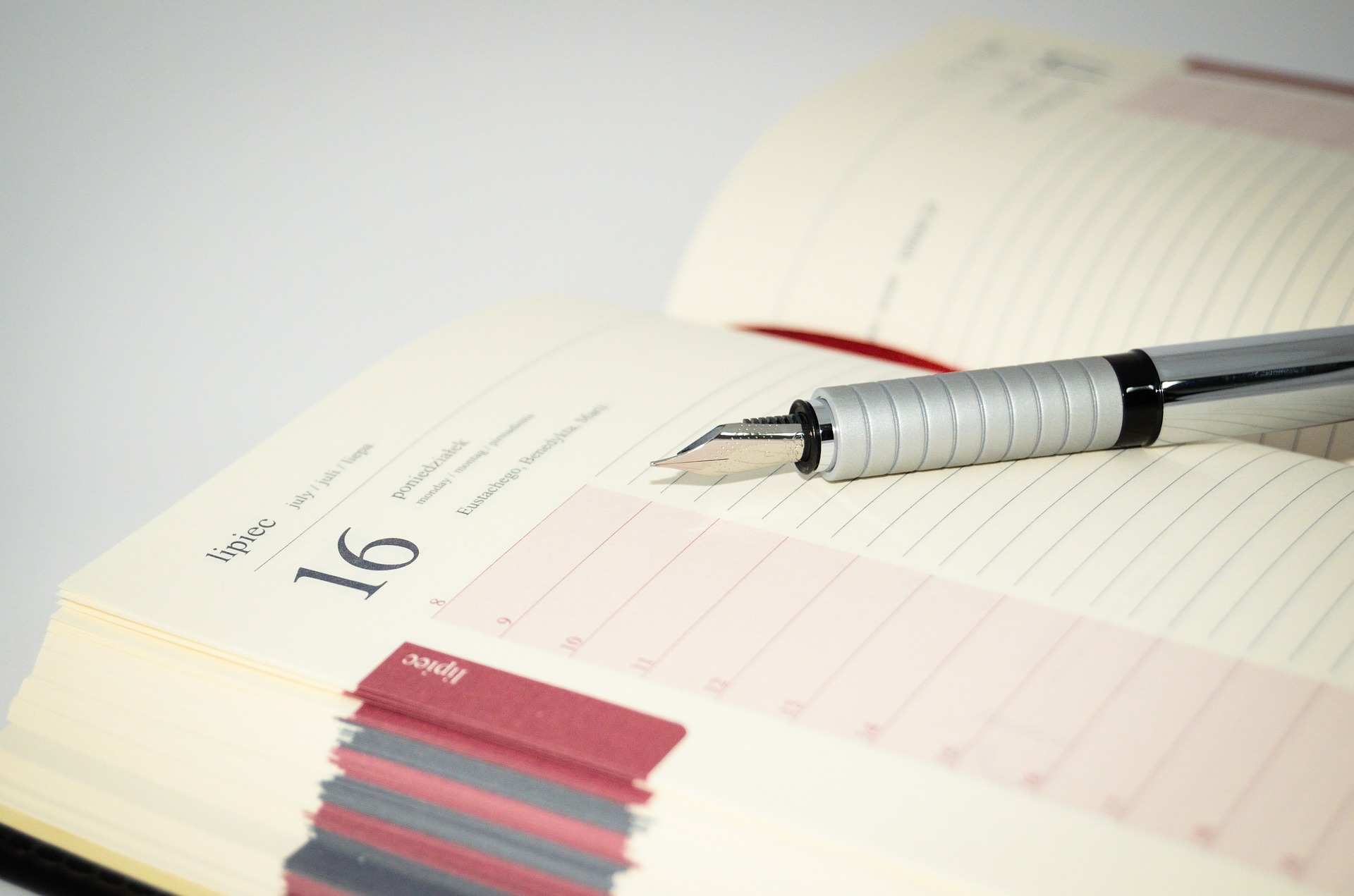 The procedural contractDates, times and duration of sessionsArrangements for taking and storing notesArrangements for cancellationsBoundaries of confidentiality
The professional contract
‘hard,’ verifiable, sensory-based
good understanding of self or situation
no understanding of self or situation
‘soft,’ subjective, emergent
Source: Sills 1996
The psychological contract
What are our respective rights and responsibilities?
What level of honesty / disclosure are we looking for?
What level of challenge will there be?
How will we address any problems that arise in the relationship?
What unconscious assumptions might we be making?
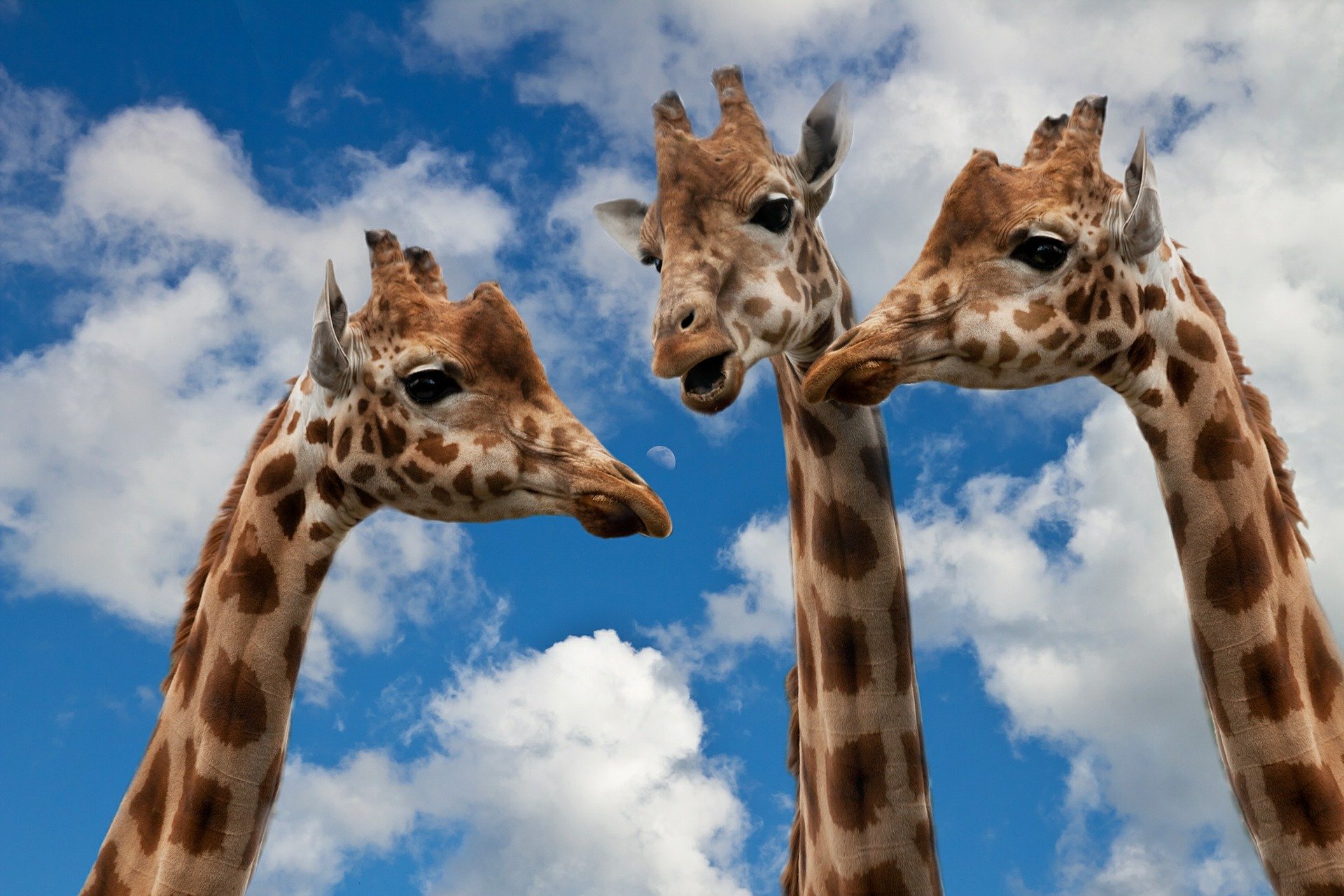 The three-cornered contract
Source for this slide and next one: Hay 2007
[Speaker Notes: Client, coach, HR]
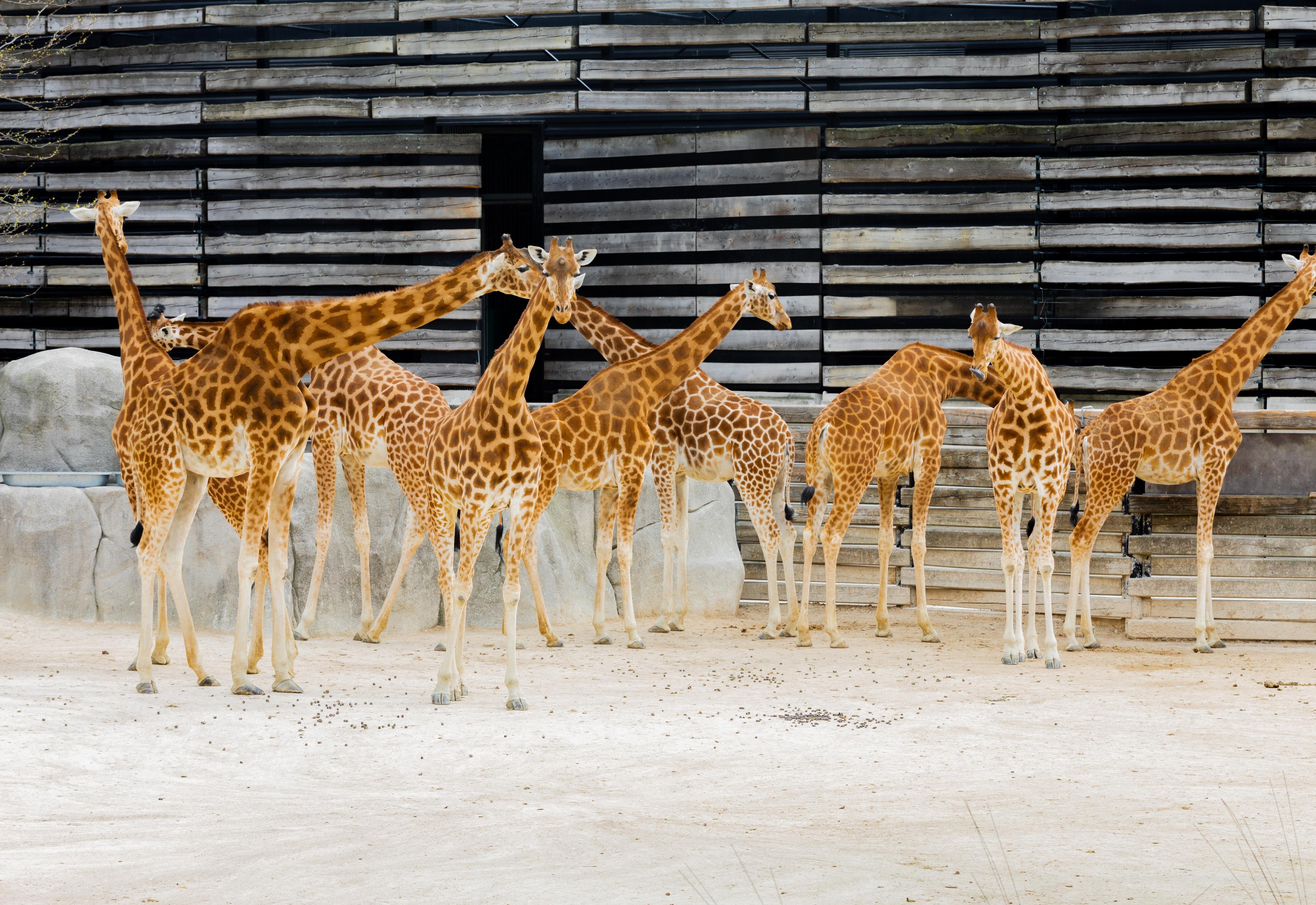 The multi-cornered contract
Photo by Dylan Mullins on Unsplash
Psychological distances
organisation
organisation
B
mentee
organisation
A
mentor
mentee
C
mentee
mentor
mentor
Source: Hay 2007
Source: British Association for Counselling and Psychotherapy 2018
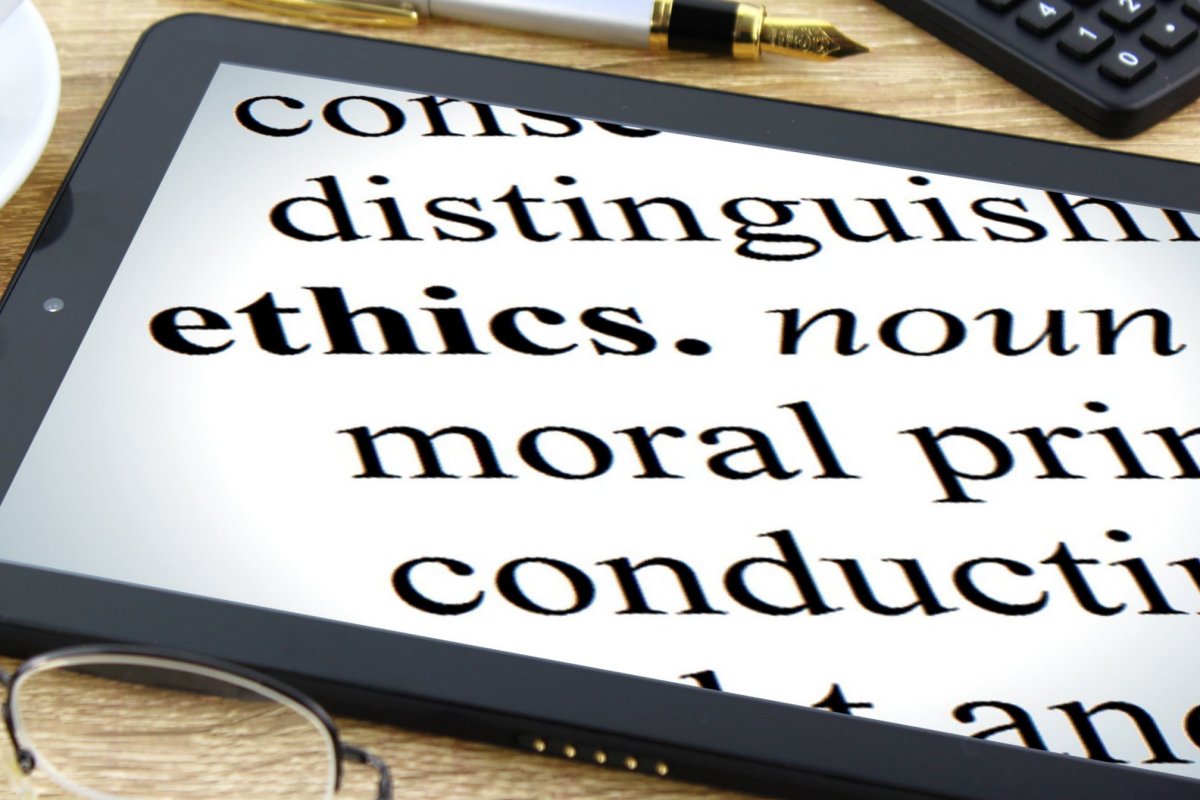 “the domain of obedience to the unenforceable…doing right where there is no-one to make you do it but yourself.” 


John Fletcher Moulton, quoted in Williams & Anderson 2006,  p. 92​
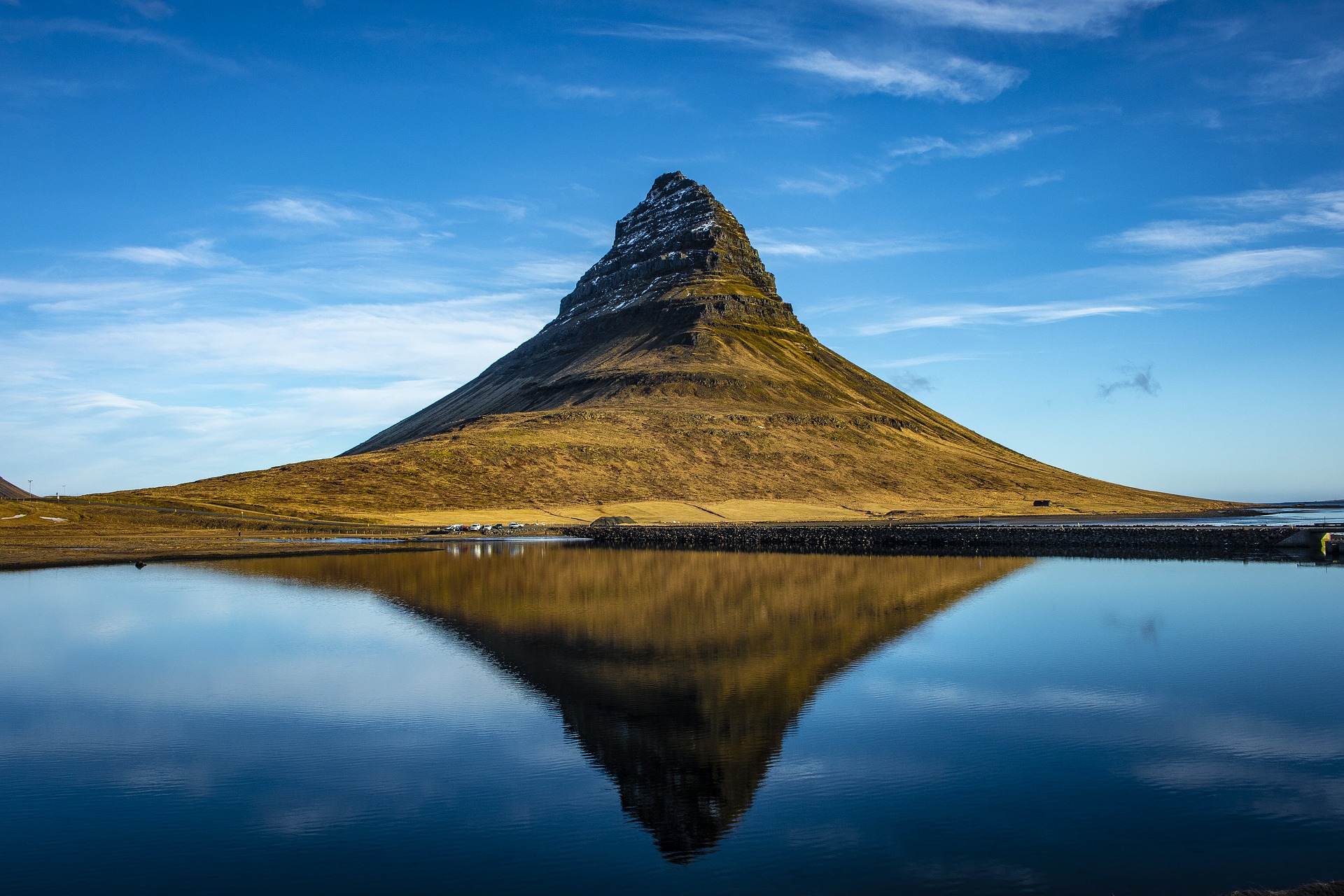 The two selves of the coach
competent
dialogical
Source: Bachkirova 2016
Image by Marcel Prueske from Pixabay
References
Bachkirova, T. (2016). The self of the coach: conceptualisation, issues, and opportunities for practitioner development. Consulting Psychology Journal: Practice and Research, 68 (2), pp. 143-156

British Association for Counselling and Psychotherapy. (2018). Ethical framework for the counselling professions. Lutterworth: BACP Publications

Hay, J. (2007). Reflective practice and supervision for coaches. Maidenhead: Open University Press.

Sills, C. (1996). Contracts in counselling and psychotherapy. London: Sage

Western, S. (2012). Coaching and mentoring: A critical text. London: Sage

Williams, P. & Anderson, S. (2006). Law and ethics in coaching. Hoboken, NJ: John Wiley & Sons